蛋白质的结构与功能The Structure and function of Protein
学习目标
掌握：蛋白质的元素组成和基本组成单位；蛋白质结构的概念及维系结构稳定的化学键；蛋白质主要理化性质。
熟悉：肽与肽键；蛋白质结构与功能的关系。
了解：蛋白质的重要性；蛋白质的分类。
运用蛋白质理化性质进行实际应用，解释临床及生活现象。
培养学生具有诚实守信、尊重生命、严谨认真的职业道德与职业素质。
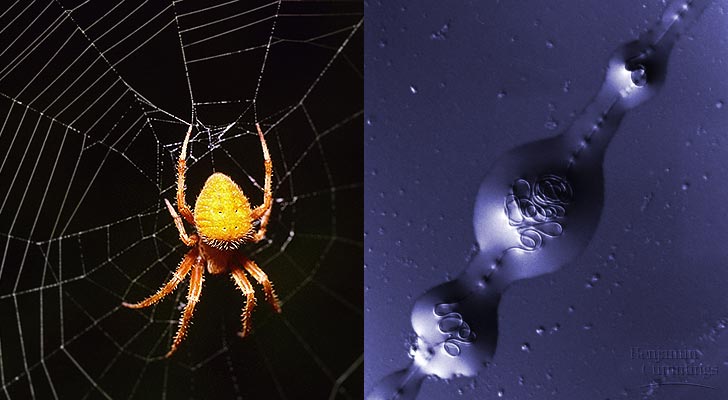 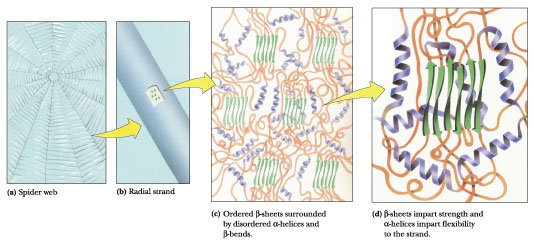 蛋白质简介
1830年荷兰化学家穆尔德从动植物中提取出一种共同的物质，认为这种物质存在于有机界的一切物质中。
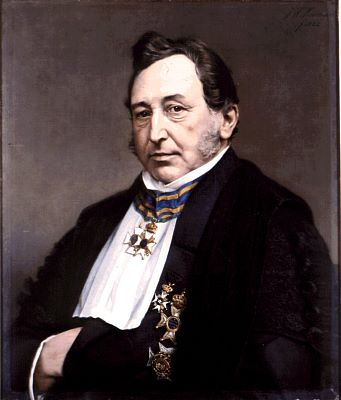 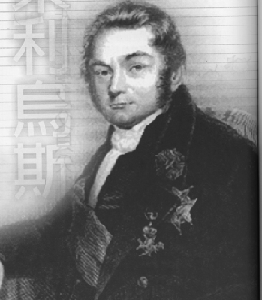 Gerardus Johannes Mulder
(1802.12.27-1880.4.18)
1838年瑞典著名化学家贝采里乌斯提议把穆尔德提取的这种物质命名为蛋白质(protein)。
Jons Jakob Berzelius
(1779.8.20-1848.8.7)
蛋白质简介
含氮生物大分子。
基本组成单位是氨基酸。
种类很多（人体中有10万多种），为什么？
血红素
基团
β1
β2
血红蛋白C3032H4816O812N780S8Fe4
α1
α2
血红素
基团
蛋白质功能
蛋白质占人体干重的45%，是生命的物质基础。
生长、发育、运动、遗传、繁殖等一切生命活动都离不开蛋白质。
蛋白质的功能
蛋白质在体内可分解产生17.2kJ/g能量。
10-15%
20-30%
55-65%
第一节
蛋白质的分子组成The Molecular Component of Protein
一、蛋白质元素组成及特点
不同蛋白质的含N量基本恒定(~16%)。蛋白质系数：6.25。
蛋白质百分含量(g%)=每克样品含氮克数× 6.25×100。
0%~4%
例：某生物样品10克，经测定含有氮10毫克，求该生物样品的蛋白质百分含量。
13%~19%
50%~55%
19%~24%
6%~8%
其它元素：P、Se、Fe、Cu、Zn、Mn、Co、Mu、(I)
三聚氰胺事件（2008年）
NH2
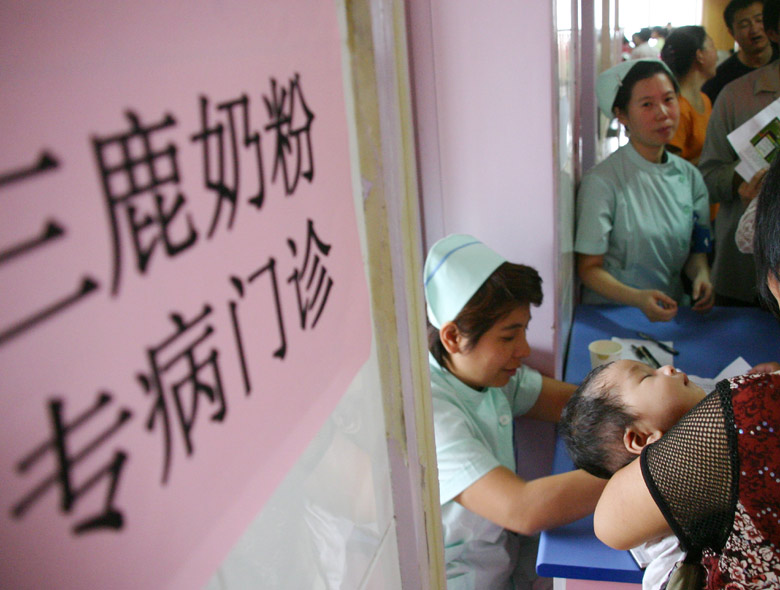 N
N
H2N
NH2
N
三聚氰胺（Melamine）
二、蛋白质的基本组成单位
L-α-氨基酸(Amino acids)，有20种。
组成人体蛋白质的氨基酸无D-型。
H  O
          ǀ    ǁ
H2N‒C‒C‒OH
          ǀ
         R
羧基
氨基
R基团(支链)
氨基酸结构通式
R
R
H
H
Cα
Cα
COOH
COOH
NH2
NH2
D-构型
L-构型
NH2
NH2
H
H
c
c
R
R
COOH
COOH
COOH
           │
H2N—C—H
           │
           H
    Glycine(Gly)
甘氨酸不分L-型或D-型。
CH2
H2C
脯氨酸为亚氨基酸。
CH2
HN
CH
│
COOH
Proline(Pro)
氨基酸的分类
‒CH2‒CH‒COOH
               ׀   
              NH2
1.非极性侧链氨基酸（8种）
氨基酸的分类
2.极性中性侧链氨基酸（8种）
‒CH2‒CH‒COOH
            ⅼ
            NH2
N
H
HO‒             ‒CH2‒CH‒COOH
                                   ׀
                                  NH2
氨基酸的分类
3.酸性氨基酸：
4.碱性氨基酸：
‒CH2‒CH‒COOH
            ⅼ
           NH2
HN
N
氨基酸的理化性质
两性电离及等电点
酸式电离：
+ H+
H2N‒CH‒COOH
           ǀ
          R
H2N‒CH‒COO -
           ǀ
          R
氨基酸阴离子
碱式电离：
+ OH-
+  H2O
H2N‒CH‒COOH
           ǀ
          R
H3N+‒CH‒COOH
            ǀ
           R
氨基酸阳离子
两性电离：
H2N‒CH‒COOH
           ǀ
          R
H3N+‒CH‒COO-
            ǀ
           R
氨基酸兼性离子
氨基酸的理化性质
等电点（isoelectric point,pI）：在某一pH值，氨基酸电离成阳离子与阴离子的趋势相等，呈兼性离子存在时溶液的pH值。
不同的氨基酸，其pI不同。
H2N‒CH‒COOH
          ǀ
         R
氨基酸中性分子
OH‒
OH‒
H2N‒CH‒COO‒
          ǀ
         R
H3N+‒CH‒COOH
            ǀ
           R
H3N+‒CH‒COO‒
            ǀ
           R
H+
H+
氨基酸兼性离子
氨基酸阴离子
氨基酸阳离子
氨基酸的理化性质
紫外光吸收性质：吸收峰在280nm波长处，其光密度值与氨基酸浓度成正比。
40000
20000
摩尔吸收系数
色氨酸
Trp
10000
5000
2000
1000
酪氨酸
Tyr
500
200
100
50
苯丙氨酸
Phe
20
10
200
220
280
260
320
240
300
波长（nm）
色氨酸、酪氨酸、苯丙氨酸的紫外吸收光谱
[Speaker Notes: 色氨酸最大吸收波长280nm。
酪氨酸最大吸收波长275nm。
光谱吸收能力：色氨酸＞酪氨酸。
芳香族氨基酸的紫外吸收性质可作为蛋白质定量测定。]
氨基酸的理化性质
茚三酮反应：α-氨基酸与茚三酮加热反应生成蓝紫色化合物，在570nm波长处有最大吸收值。可比色测定氨基酸含量。
+
+
+
+
RCHO
NH3
CO2
H2N‒CH‒COOH
         ⅼ
         R
O
O
O
C
C
C
茚三酮
氨基酸
茚三酮（还原型）
醛
O
O
O
O
O
OH
+
+
NH3
HO
OH
OH
OH
C
C
C‒N=
OH
H
H
HO
O
O
O
茚三酮
茚三酮（还原型）
蓝紫色化合物
第二节
蛋白质的分子结构The Molecular Structure of Protein
一、蛋白质分子的结构基础
肽：一个氨基酸的α-羧基和另一个氨基酸的α-氨基脱水缩合而成的化合物。脱水后形成的键称肽键（酰胺键）。
肽键
脱水缩合
H  H  O
      ǀ   ǀ    ǁ
H‒N‒C‒C‒OH
          ǀ
         R1
H  H  O
      ǀ    ǀ    ǁ
H‒N‒C‒C‒OH
          ǀ
         R2
H  H  O  H  H  O
      ǀ    ǀ   ǁ    ǀ   ǀ    ǁ
H‒N‒C‒C‒N‒C‒C‒OH
          ǀ             ǀ
         R1               R2
+
H2O
羧基
氨基
氨基酸1
氨基酸2
二肽
成肽反应
寡肽：少于10个氨基酸的肽。
多肽：10个以上氨基酸相连而成的肽。
肽键
H   H    O   H    H   O
        ǀ     ǀ      ǁ     ǀ      ǀ     ǁ
H—N—C—C—N—C—C—OH
             ǀ                  ǀ
            R1                      R2
H   H    O
       ǀ     ǀ     ǁ
H—N—C—C—OH
             ǀ
            R3
+
二肽
氨基酸
H2O
肽键
肽键
H    H    O   H    H   O    H   H    O
       ǀ      ǀ     ǁ     ǀ     ǀ     ǁ     ǀ     ǀ     ǁ
H—N—C—C—N—C—C—N—C—C—OH
             ǀ                  ǀ                  ǀ
            R1                      R2                      R3
主链
成肽反应动画
氨基末端
(N)
羧基末端
(C)
侧链
三肽
肽键
H    H   O    H    H   O    H   H    O   H    H   O    H    H   O
       ǀ     ǀ     ǁ     ǀ      ǀ     ǁ     ǀ     ǀ     ǁ     ǀ      ǀ    ǁ      ǀ     ǀ     ǁ
H—N—C—C—N—C—C—N—C—C—N—C—C—N—C—C—OH
             ǀ                  ǀ                  ǀ                  ǀ            ǀ
            R1                      R2                      R3                      R4             R5
主链
氨基末端
(N)
羧基末端
(C)
侧链
氨基酸残基
H    H   O    H    H   O    H   H    O   H    H    O   H    H   O
       ǀ     ǀ     ǁ     ǀ      ǀ     ǁ     ǀ     ǀ     ǁ     ǀ      ǀ     ǁ     ǀ     ǀ     ǁ
H—N—C—C—N—C—C—N—C—C—N—C—C—N—C—C—OH
             ǀ                  ǀ                  ǀ                  ǀ                  ǀ
             R1                     R2                      R3                      R4                      R5
氨基末端
(N)
羧基末端
(C)
肽键平面(肽单元)
C
肽键平面
-
C
C
N
̈
̈
O
̈
̈
̈
O
H
+
C—
C
N
̈
N
C
O
C
ψ
H
C
H
H
α-碳原子
Φ
C
肽键
O
R
H
N
侧链基团
C
C
N
H
Cα
Cα
O
肽键平面
C
肽键平面
肽单位
Φ=180°，ψ=180°
肽链写法：α-氨基在左，α-羧基在右，氨基酸之间用“-”表示肽键。
如：H-丝氨酸-亮氨酸-苯丙氨酸-OH
10
Gln
Arg
Glu
Phe
His
Lys
Met
Ala
Ala
Asp
Ala
Thr
Ser
N末端
1
Glu
20
Ser
Lys
Thr
Ala
Ala
Ser
Ser
Ser
╱
H2N
Ser
Asn
80
Tyr
30
Tyr
Ser
Ser
Thr
Gln
Met
Ser
Met
Cys
Ile
Tyr
Met
Thr
Lys
Gln
Asp
Asn
Cys
Ser
Cys
Asn
Cys
Arg
Arg
70
Ser
Thr
Gly
Lys
Glu
Ala
Thr
Ser
Asn
Gln
Asn
90
120
Val
Gly
Lys
Leu
Ala
Ser
Asp
Phe
His
Val
Pro
Val
Tyr
Asn
Pro
Asn
Val
Tyr
124
Gly
Tyr
╲
  COOH
Glu
Lys
Pro
Lys
C末端
110
Gln
Asn
Cys
Ser
Asp
60
Ala
Cys
Cys
Arg
Val
Ala
Val
Cys
Ile
Tyr
100
Ile
Lys
Ala
His
Lys
Lys
Thr
Asn
Thr
Gln
Ala
Gln
Pro
Val
Val
Asp
Asn
Ala
Thr
Leu
Phe
Ser
Val
His
Glu
牛核糖核酸酶
50
生物活性肽：体内具有生物活性的小分子肽。
1. 谷胱甘肽(glutathione)：体内重要的还原剂
γ-谷氨酸
半胱氨酸
甘氨酸
H  H  O
      ǀ    ǀ    ǁ
H‒N‒C‒C‒OH
          ǀ
         CH2
          ǀ
         SH
H  H                   O
      ǀ    ǀ                                         ǁ
H‒N‒C‒CH2‒CH2‒C‒OH
          ǀ
         COOH
H  H  O
      ǀ    ǀ    ǁ
H‒N‒C‒C‒OH
          ǀ
         H
+
+
H  H                   O  H  H  O  H  H  O
      ǀ    ǀ                                         ǁ   ǀ    ǀ    ǁ    ǀ    ǀ    ǁ
H‒N‒C‒CH2‒CH2‒C‒N‒C‒C‒N‒C‒C‒OH
          ǀ                              ǀ             ǀ
         COOH                         CH2           H
                                         ǀ
                                        SH
γ-谷氨酸
半胱氨酸
甘氨酸
谷胱甘肽（G-SH）
H  H                   O  H  H  O  H  H  O
      ǀ    ǀ                                         ǁ   ǀ    ǀ    ǁ    ǀ    ǀ    ǁ
H‒N‒C‒CH2‒CH2‒C‒N‒C‒C‒N‒C‒C‒OH
          ǀ                              ǀ             ǀ
         COOH                         CH2           H
                                         ǀ
                                        S
H  H                   O  H  H  O  H  H  O
      ǀ    ǀ                                         ǁ   ǀ    ǀ    ǁ    ǀ    ǀ    ǁ
H‒N‒C‒CH2‒CH2‒C‒N‒C‒C‒N‒C‒C‒OH
          ǀ                              ǀ             ǀ
         COOH                         CH2           H
                                         ǀ
                                        SH
－2H
2×
ǀ
                                        S
                                         ǀ
         COOH                    CH2        H 
          ǀ                              ǀ             ǀ
H‒N‒C‒CH2‒CH2‒C‒N‒C‒C‒N‒C‒C‒OH
      ǀ    ǀ                     ǁ    ǀ    ǀ    ǁ    ǀ    ǀ    ǁ
     H  H                   O  H  H  O  H  H  O
+2H
谷胱甘肽
还原型（G-SH）
谷胱甘肽
氧化型（G-S-S-G）
H2O2
2G-SH
NADP+
6-磷酸葡萄糖
谷胱甘肽
还原酶
6-磷酸葡萄糖
脱氢酶
谷胱甘肽
过氧化物酶
2H2O
GS-SG
6-磷酸葡萄糖酸
NADPH+H+
2. 促甲状腺素释放激素：促进腺垂体释放促甲状腺素（调节糖代谢）
N
CH
HC
NH
H2
C
C
ǀ
  O         CH2   O
   ǁ           ǀ        ǁ
‒C‒NH‒CH—C—
CH2
H2C
H2
C
O
      ǁ 
—C‒NH2
H2C
CH
N
CH
O=C
NH
O
焦谷氨酸
组氨酸
脯氨酰胺
促甲状腺素释放激素（TRH）
蛋白质结构的四个层次
一级结构(primary structure)：基本结构

二级结构(secondary structure)
三级结构(tertiary structure)
四级结构(quaternary  structure)
空间结构
蛋白质结构的四个层次
ser
glu
glu
leu
ala
his
一级结构
ala
gln
glu
ile
ser
tyr
glu
ser
ala
氨基酸序列
二级结构
α-螺旋
β-折叠
无规则卷曲
三级结构
折叠的多肽链
两条或以上的多肽链
四级结构
Gly
 ׀
Ile
 ׀ 
Val
 ׀
Glu
 ׀
Gln‒Cys‒Cys‒Thr‒Ser‒Ile‒Cys‒Ser‒Leu‒Tyr‒Gln‒Leu‒Glu‒Asn‒Tyr‒Cys‒Asn
                                                                                                                      ׀ 
        His‒Leu‒Cys‒Gly‒Ser‒His‒Leu‒Val‒Glu‒Ala‒Leu‒Tyr‒Leu‒Val‒Cys
         ⅼ                                                                                                            ׀ 
        Gln                                                                                                       Gly
         ⅼ                                                                                                            ׀ 
        Asn                                                                                                       Glu
         ⅼ                                                                                                            ׀ 
        Val                                                                                                        Arg
         ⅼ                                                                                                            ׀ 
        Phe                                                 Thr‒Lys‒Pro‒Thr‒Tyr‒Phe‒Phe‒Gly
二、蛋白质的一级结构
N端→C端
一级结构(primary structure)：在蛋白质分子中氨基酸的排列顺序。
维持一级结构的作用力--肽键。
问题：为什么蛋白质的种类非常多？
A链
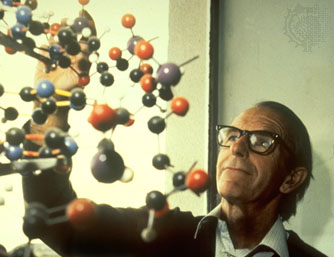 B链
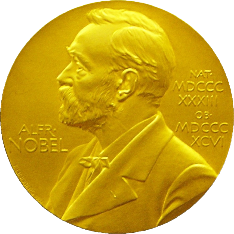 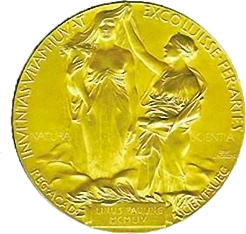 Frederick Sanger
(1918.8.13-2013.11.19)
The Nobel Prize in Chemistry 1958
牛胰岛素的一级结构
[Speaker Notes: 一级结构是蛋白质空间构象和生物学功能的基础。]
三、蛋白质的空间结构(构象conformation)
二级结构(secondary structure)：蛋白质分子中局部多肽链的空间结构，即多肽链主链骨架原子的局部空间结构，不包括氨基酸残基侧链的构象。
维持二级结构的作用力：氢键。
α-螺旋（α-helix）
β-折叠（β-pleated sheet）
β-转角（β-turn）
无规则卷曲（random coil）
主要形式
α-螺旋(α-helix)
O
C
O
R
C
N
O
C
C
N
氢键
C
R
O
C
N
H
C
R
R
C
O
N
C
C
螺旋一圈
O
N
R
C
R
O
C
N
每圈含3.6个氨基酸残基，螺距0.54nm
C
C
O
R
N
C
C
O
N
C
R
C
N
O
C
侧链基团
C
R
O
N
C
R
C
N
C
α-碳原子
R
N
C
氢键使螺旋结构稳定
螺旋可看作由一系列几乎平行于中心轴的肽平面通过α-碳连接起来的长链
α-螺旋(α-helix)
α-螺旋视频
右手螺旋
左手螺旋
N
α-螺旋氢键
C
ф=-57
O
║
C
O
║
C
O
║
C
R
R
R
H
N
H
N
H
N
H
N
N末端
C末端
Cα
Cα
Cα
C
║
O
C
║
O
C
║
O
C
║
Oi
N
Hi+4
N
H
N
H
Cα
Cα
Cα
Ψ=-47
R
R
R
i+6
i+1
i+2
i+3
i+4
残基i
i+5
α-螺旋结构氢键的形成
[Speaker Notes: 维持二级结构的作用力：氢键]
β-折叠(β-pleated sheet)
R
R
R
R
H
H
H
H
C
O
O
O
O
C
C
C
C
N
N
N
N
C
C
C
N
C
N
N
C
C
C
N
C
C
C
C
C
H
H
H
O
H
O
O
O
R
R
R
R
R
R
R
R
H
H
H
H
O
O
O
O
N
N
N
N
C
C
C
C
C
C
C
C
C
C
C
C
C
N
N
N
N
C
C
C
C
H
H
H
H
O
O
O
O
R
R
R
R
R
正面视图
N
C
侧面视图
β-折叠(β-pleated sheet)
C-末端
N-末端
N-末端
N-末端
N-末端
N-末端
╱
βC-CH
         ╲
          C=O
        ╱
H—N
        ╲
       HC-βC
        ╱
 O=C
        ╲
         N—H
        ╱
βC-CH
        ╲
          C=O
        ╱
H—N
        ╲
       HC-βC
        ╱
╱
βC-CH
         ╲
          C=O
        ╱
   —N
        ╲
       HC-βC
        ╱
      C
        ╲
         N—H
        ╱
βC-CH
        ╲
          C=O
        ╱
  —N
        ╲
       HC-βC
        ╱
╲
        HC-βC
         ╱
H—N
        ╲
         C=O
        ╱
βC-CH
        ╲
         N—H
        ╱
 O=C
        ╲
       HC-βC
        ╱
H—N
        ╲
         C=O
        ╱
βC-CH
        ╲
╱
βC-CH
         ╲
          C=O
        ╱
H—N
        ╲
       HC-βC
        ╱
 O=C
        ╲
         N—H
        ╱
βC-CH
        ╲
          C=O
        ╱
H—N
        ╲
       HC-βC
        ╱
╱
βC-CH
         ╲
          C=O
        ╱
H—N
        ╲
       HC-βC
        ╱
 O=C
        ╲
         N—H
        ╱
βC-CH
        ╲
          C=O
        ╱
H—N
        ╲
       HC-βC
        ╱
╱
βC-CH
         ╲
          C=O
        ╱
H—N
        ╲
       HC-βC
        ╱
 O=C
        ╲
         N—H
        ╱
βC-CH
        ╲
          C=O
        ╱
H—N
        ╲
       HC-βC
        ╱
C-末端
C-末端
C-末端
N-末端
顺向平行↑↑↑
反向平行↑↓↑
β-折叠视频
β-转角(β-turn)
i + 2
i + 1
i + 3
i
无规则卷曲(random coil)
H2N
无规则卷曲
COOH
三、蛋白质的空间结构(构象conformation)
三级结构(tertiary structure)：整条多肽链全部原子的空间排布。
蛋白质具有三级结构才有生物学活性。
维持三级结构的作用力：次级键（主要是疏水键）。
特点：
亲水基团位于分子表面。
疏水基团位于分子内部，形成疏水核心。
疏水基团
亲水基团
血红素
β肽链
二硫键
H3N+‒
N
 ⅼ
H
ⅼ
NH3+
‒COO－
— S —— S —
盐键
氢键
H3C
      \ 
   HC‒
      /
H3C
CH3
    / 
‒CH
    \
    CH2‒CH3
O
 ‖
C
COO－
 ⅼ
ⅼ
CH3
范德华力
疏水键
疏水键
O－
  \ 
  C‒
CH3
  ⅼ
ⅼ
CH2
 ⅼ
O‒H
O
‒O‒H
氢键
O
 ‖
C
氢键
ⅼ
H2N‒C
ⅼ
CH2OH
范德华力
NH2+
盐键
CH2OH
 ⅼ
O═C‒O－
      ⅼ
维持蛋白质分子三级结构的各种化学键
[Speaker Notes: 维持三级结构的作用力：疏水键、离子键、氢键和范德华力等。]
CH2
 ⅼ
 S
CH2
 ⅼ
OH
二硫键
氢键
ⅼ
 S 
 ⅼ
 CH2
O 
 ‖
C‒OH
 ⅼ
CH2
O=C‒CH2
      ⅼ
     O-
NH3+
 ⅼ
C
 ⅼ
CH2
 ⅼ
盐键
CH3
H3C
HC
CH
H3C
CH3
疏水键
CH3
范德华力
CH3
形成三级结构的作用力
蛋白质的结构域(domain)
概念：分子量较大的蛋白质在形成三级结构时，肽链中某些局部的二级结构汇集在一起，形成发挥生物学功能的特定区域。
形式：“口袋”“洞穴”“裂缝”。
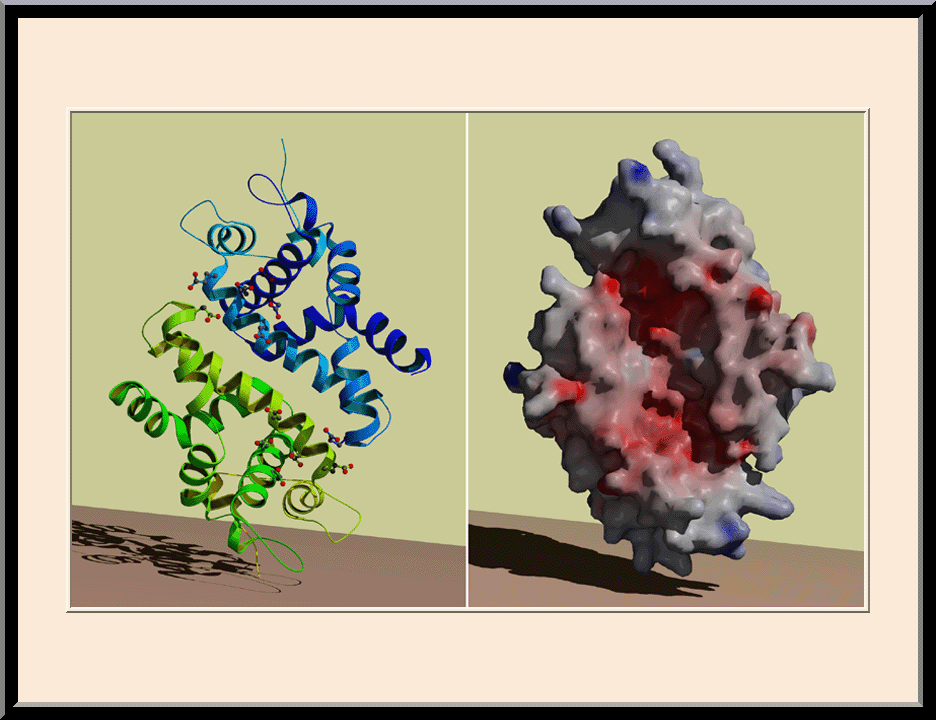 三、蛋白质的空间结构(构象conformation)
四级结构(quarternary structure)：蛋白质中各亚基的空间排布及亚基之间的相互作用。
亚基（subunit）：有些蛋白质有两条或多条多肽链，每条多肽链具有独立三级结构叫一个亚基。
亚基之间的结合力为次级键，主要是疏水作用，其次是氢键和离子键，但无共价键（如二硫键）。
β链
铁离子
α链
血红素
血红蛋白
蛋白质结构视频
第三节
蛋白质结构与功能的关系The Relation of Structure and Function of Protein
O2
一、蛋白质一级结构与功能的关系
HbA
一级结构是空间构象和生物学功能的基础。
分子病：由于遗传突变而造成的蛋白质分子结构或合成量的异常所引起的疾病。
O2
镰刀型红细胞贫血(sickle cell anemia)：红细胞变成弯型，有尖又硬。
镰刀型红细胞有时不能顺利通过血管，造成血管堵塞。
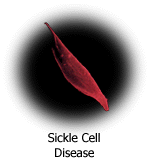 HbS
一、蛋白质一级结构与功能的关系
镰刀型红细胞
红细胞性状
正常红细胞
↑
正常
↑
谷氨酸
↑
G  A  A
↑
↑
异常
↑
缬氨酸
↑
G  U  A
↑
血红蛋白
氨基酸
mRNA遗传密码
DNA
(基因)
C  A  T
C  T  T
复制
突变
G  A  A
G  T  A
A链
一级结构断裂与功能激活
连接系列
HS
  ⅼ
HS
     ╲
╲
  SH
╲
  SH
前导序列
C
N
HS
     ╲
B链
╲
  SH
S—S
C
N
S
ⅼ
 S
S
ⅼ
 S
胰岛素(活性形式)
前胰岛素原
胰岛素原
S—S
N
C
N
S
ⅼ
 S
C
S
ⅼ
 S
二、蛋白质空间结构与功能的关系
S‒S
S‒S
空间结构与功能的表现有关 
变构调节活性
变性丧失活性
S‒S
S‒S
S‒S
S‒S
S‒S
S‒S
尿素
巯基乙醇
SH
SH
SH
SH
SH
SH
SH
去除尿素
巯基乙醇
SH
血红蛋白HbA存在两种可以相互转变的构象态
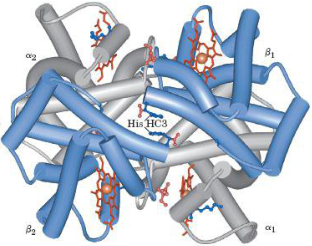 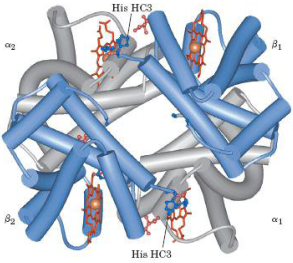 肺毛细血管O2分压高，HbA从T态转变为R态，有助于结合O2
O2
组织毛细血管O2分压低，HbA从R态转变为T态，有助于释放O2
O2
T态(紧张态，tense state)
去氧血红蛋白
R态(松弛态，relaxed state)
氧合血红蛋白
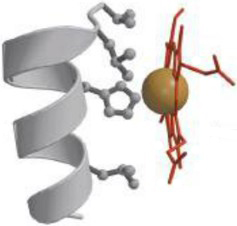 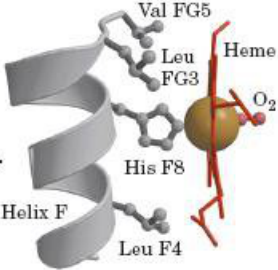 O2
O2
疯牛病：由朊病毒蛋白（prion protein, PrP）引起的一种人和动物神经退行性病变。
某种未知蛋白
PrPc  α-螺旋
PrPsc  β-折叠
正常
疯牛病BSE
第四节
蛋白质的理化性质
The Physical and Chemical Characters of Protein
一、蛋白质的两性电离与等电点
蛋白质为两性电解质。
H2N-P-COOH          H2N-P-COO-  + H+
                                   蛋白质阴离子
酸式电离：
H2N-P-COOH+H2O          H3N+-P-COOH + OH-
                                             蛋白质阳离子
碱式电离：
H2N-P-COOH          H3N+-P-COO-
                                 蛋白质兼性离子
兼性离子的生成：
蛋白质的等电点(isoelectric point, pI)：当蛋白质溶液处于某一pH时，蛋白质解离成阳离子和阴离子的趋势相等，净电荷为零，以兼性离子存在时溶液的pH值。
大部分蛋白质pI＜7.0。
P ─ COOH
 ׀                                                 NH2
OH-
OH-
P ─ COOH
 ׀                          NH3+
P ─ COO-
 ׀                                                 NH3+
P ─ COO-
 ׀                                                 NH2
H+
H+
阳离子                          兼性离子                          阴离子
（pH<pI）                      （pH=pI）                      （pH>pI）
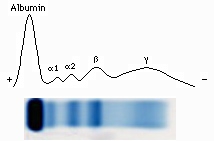 滤纸桥
醋酸纤维素薄膜
滤纸桥
(－)
(＋)
电极槽支架
血浆蛋白醋酸纤维素薄膜电泳
二、蛋白质的胶体性质
蛋白质属生物大分子（分子量1万至100万以上）。
分子直径：1～100nm。
胶体性质：溶于水、丁达尔现象、布郎运动、不易透过半透膜，可用透析方法纯化蛋白质。
蛋白质胶体溶液稳定的因素：颗粒表面电荷、水化膜。
蛋白质透析（Protein dialysis）
大分子不能通过膜
小分子可以通过膜
半透膜
蛋白质透析（Protein dialysis）
透析袋
浓溶液
缓冲液
在透析起始状态
在平衡状态
水化膜的形成
亲水性氨
基酸基团
疏水性氨
基酸基团
亲水性氨基酸基团位于分子表面，能与水分子以氢键结合
酸
碱
+
－
－
+
+
－
－
酸
碱
+
+
－
－
－
+
+
－
带正电荷的蛋白质
在等电点的蛋白质
脱水作用
脱水作用
脱水作用
+
－
+
+
－
－
酸
碱
+
+
－
－
+
－
+
+
－
－
带正电荷的蛋白质
不稳定的蛋白质颗粒
带负电荷的蛋白质
水化膜
带负电荷的蛋白质
溶液中蛋白质的聚沉
三、蛋白质沉淀
蛋白质的沉淀：蛋白质分子聚集而从溶液中析出的现象。沉淀不一定变性。
1.盐析(salting out)：向蛋白质溶液中加入高浓度的(NH4)2SO4、NaCl等中性盐，使蛋白质的溶解度降低而从溶液中析出的现象。
实质：破坏蛋白质分子的水化膜和中和其所带的电荷。
特点：蛋白质没有变性，去盐后复性。
NH4+
SO42-
聚集
分段盐析：调节盐析所用的盐浓度和溶液的pH值，可将溶液中混合的各种蛋白质逐个分开。
血浆清蛋白
饱和(NH4)2SO4
半饱和(NH4)2SO4
血浆球蛋白
2.有机溶剂沉淀法：乙醇、丙酮等能破坏蛋白质表面的水化膜，使蛋白质分子相互聚集而析出。
有机溶剂沉淀的蛋白质一般引起变性，如乙醇消毒。
3.重金属盐沉淀法：pH＞pI时，重金属离子(Hg2+、Pb2+、Cu2+、Ag+)与蛋白质阴离子结合成不溶性蛋白盐沉淀。
重金属沉淀的蛋白质常是变性的。
COO‒
COO‒
COOAg
OH‒
Ag+
P
P
P
NH3+
NH2
NH2
4.生物碱试剂沉淀法：pH＜pI时，蛋白质阳离子与生物碱(苦味酸、钨酸、鞣酸、三氯醋酸等的酸根)结合成不溶性的盐沉淀。
生物碱试剂沉淀的蛋白质常是变性的。
COO‒
COOH
COOH
H+
CCl3COO‒
P
P
P
‒OOCCl3C
NH3+
NH3+
NH3+
四、蛋白质的变性与复性
蛋白质的变性(denaturation)：在某些物理或化学因素作用下，蛋白质的空间结构被破坏（有序的空间结构变成无序的空间结构），从而导致其理化性质改变和生物活性的丧失的现象。
1920 ～1930年代在吴宪领导下完成了蛋白质变性理论。
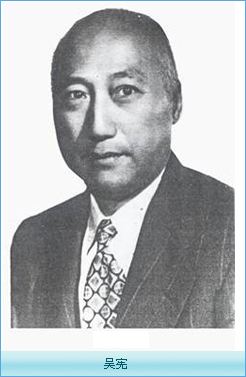 吴宪（1893.11.24-1959.8.8）
变性的本质：破坏次级键和二硫键，不改变蛋白质的一级结构。
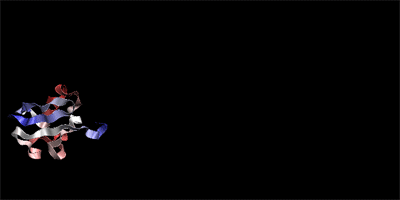 95
40
58
ⅼ
SH
HS
8M尿素
β-巯基乙醇
HS
1
65
26
72
84
HS
HS
  ⅼ
110
65
HS
‒SH
HS
84
26
72
110
95
124
1
40
58
变性可还原核糖核酸酶
天然核糖核酸酶
变性后蛋白质性质的改变
生物活性丧失
黏度增加
水溶性降低（易从溶液中沉淀析出）
易被酶水解（容易消化）
导致变性的因素：加热、高压、搅拌、X-射线、紫外线、超声波、乙醇、尿素等有机溶剂、强酸、强碱、重金属盐及生物碱试剂等。
应用举例：
蛋白质消化
消毒及灭菌
低温保存蛋白质制剂（如疫苗等）
复性(renaturation)：若蛋白质变性程度较轻，去除变性因素后，蛋白质仍可恢复其原有的空间结构和生物学活性。
8M尿素
β-巯基乙醇
去除8M尿素
β-巯基乙醇
可还原核糖核酸酶的巯基被空气氧化
天然核糖核酸酶
变性可还原核糖核酸酶
天然核糖核酸酶
五、蛋白质的紫外吸收
蛋白质中有酪氨酸和色氨酸(含共轭双键)，在280nm波长处有特征性吸收峰。其吸收光度值OD280与其浓度呈正比，可作蛋白质定量测定。
10,000
8,000
消光系数(M-1 cm-1)
色氨酸
Trp
6,000
4,000
酪氨酸
Tyr
2,000
0
220
240
260
280
300
320
波长(nm)
六、蛋白质的呈色反应
茚三酮反应(ninhydrin reaction)
O
O
O
OH
‒ 2H2O
‒ CO2
‒N═CH‒R
N‒CH‒COOH
      ⅼ
     R
+ R‒CH‒COOH
         ⅼ
        CH3
OH
O
O
O
茚三酮
蛋白质
H2O
O
O
O
茚三酮
+ R‒CHO
‒N═
‒NH2
‒ H2O
O
O
O
蓝紫色化合物
双缩脲反应(biuret reaction)：凡分子中含有两个或两个以上肽键的化合物，在稀碱溶液中与硫酸铜共热，呈现紫红色。双缩脲反应可用来做蛋白质定量测定。
NH2
       /
O═C
       \
       N‒H
CuSO4
NaOH
OH
                 ⅼ
—Cu—H2N
                 \
                 C═O
                 /
           H‒N
                 \
                 C═O
                 /
       NaH2N
                 ⅼ
                OH
OH
        ⅼ       
       NH2
       /
O═C
       \
       N‒H
2
/
O═C
       \
       NH2
/
O═C
       \
       NH2Na
        ⅼ
       OH
双缩脲
（紫红色配合物）
酚试剂反应：在碱性条件下，蛋白质中的酪氨酸与色氨酸可与Folin-酚试剂（磷钼酸和磷钨酸混合液）发生还原反应，生成蓝色化合物。可测定蛋白质浓度，灵敏度比双缩脲反应高100倍。
O
CH3
CH3
O
AlCl3
Zn-Hg
HCl
+
H3C
      \
COOH
COOH
O
CH3
O
H2SO4
Se
Zn-Hg
HCl
CH3
CH3
O
酚试剂反应：在碱性条件下，蛋白质中的酪氨酸与色氨酸可与Folin-酚试剂（磷钼酸和磷钨酸混合液）发生还原反应，生成蓝色化合物。可测定蛋白质浓度，灵敏度比双缩脲反应高100倍。
O
O
AlCl3
H2SO4
Zn-Hg
HCl
+
COOH
COOH
O
O
CH3
①CH3MgI
②H2O
-H2O
CH3
CH3
OH
O
第五节
蛋白质的分类
Classification of protein
按分子组成分类
1.单纯蛋白质：清蛋白等。
2.结合蛋白质：由蛋白质和非蛋白质部分（辅助因子）构成。
按分子形状分类
1.球状蛋白质：胰岛素、血红蛋白等。球状蛋白质≠球蛋白，球蛋白是按溶解度分类的。
2.纤维状蛋白质：角蛋白、胶原蛋白、弹性蛋白等。
肌红蛋白
(球状蛋白质)
纤维蛋白
(四个右手扭曲的原纤维)
胶原蛋白的右手超螺旋结构
按功能分类
1.活性蛋白质：酶、蛋白激素、贮存蛋白、运输蛋白、受体蛋白等。
2.非活性蛋白质：角蛋白、胶原蛋白等。
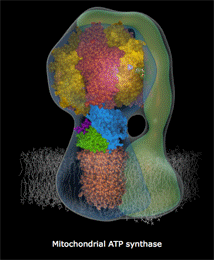 原胶原分子
(三股螺旋)
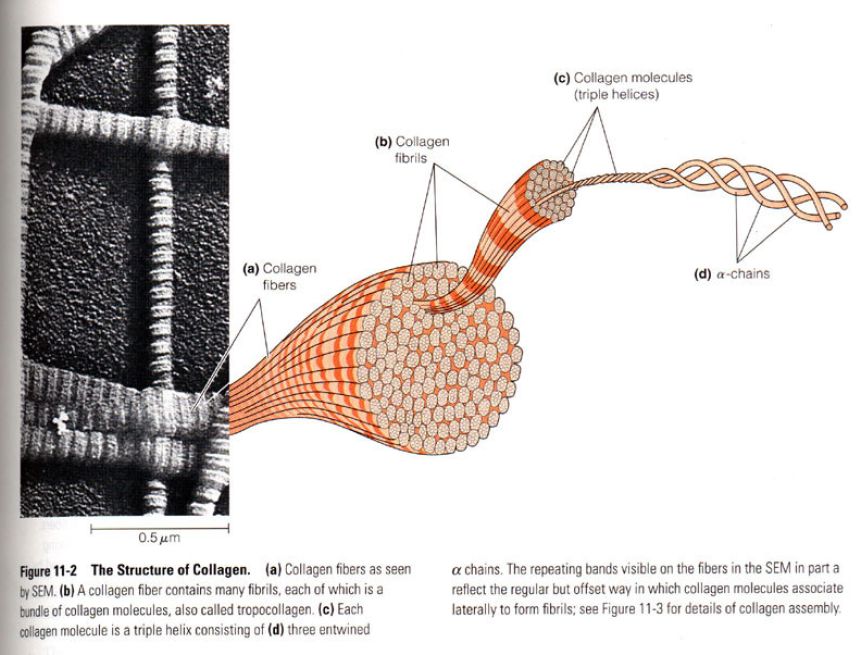 胶原蛋白
细纤维
胶原蛋白
纤维
胶原α-链
0.5μm
扫描电镜(SEM)下的
胶原蛋白纤维
线粒体ATP合成酶
胶原蛋白结构
按结构分类
1.单体蛋白：由一条肽链构成，最高结构为三级结构。如多数水解酶。
2.寡聚蛋白：包含2个或2个以上三级结构的亚基。
3.多聚蛋白：由数十个甚至数百个亚基聚合而成的超级多聚体蛋白，如病毒外壳蛋白。
思考题
1.蛋白质主要由哪些元素组成？有何特点？
2.蛋白质的基本单位是什么？构成人体蛋白质的氨基酸有多少种？有其结构有何特点？
3.什么叫蛋白质的一级结构、二级结构、三级结构和四级结构？蛋白质的空间结构有哪些？维持各级结构的作用力是什么？
4.什么叫蛋白质的等电点？血浆蛋白质的主要存在形式是什么？
5.蛋白质溶液稳定的因素有哪些？
6.什么叫蛋白质的变性？举出蛋白质变性的临床应用例子？